المعادلات التربيعية : المربعات الكاملة
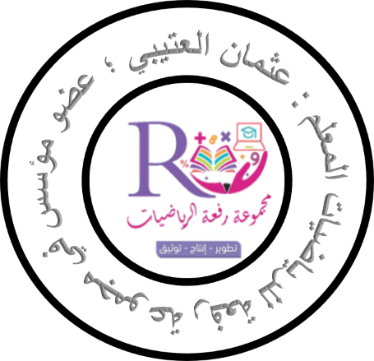 درست إيجاد ناتج ضرب مجموع وحيدتي حد في الفرق بينهما .
فيما سبق
1 ) أحلل ثلاثية الحدود التي على صورة مربع كامل .
2 ) أحل معادلات تتضمن مربعات كاملة .
الآن
المربع الكامل لثلاثية حدود
المفردات
2
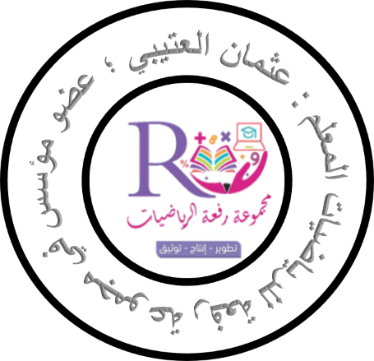 جدول التعلم
3
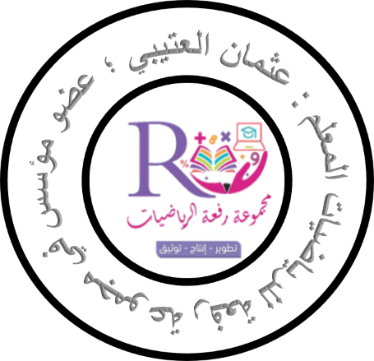 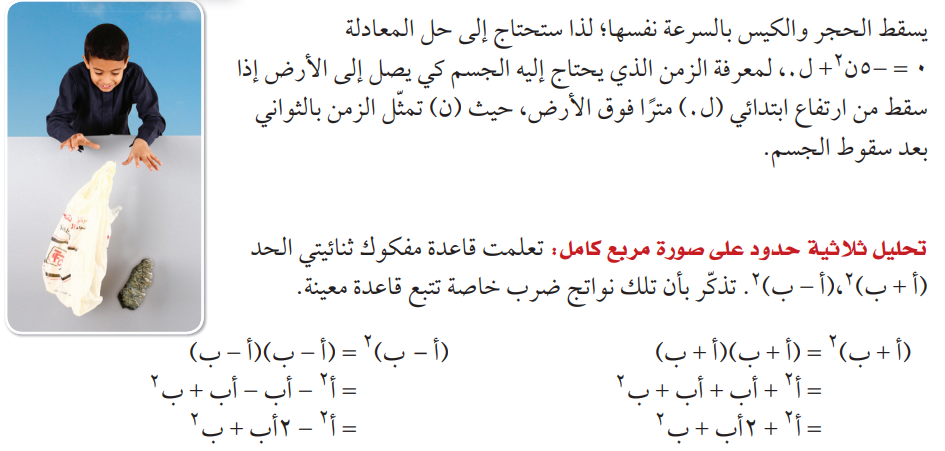 لماذا
4
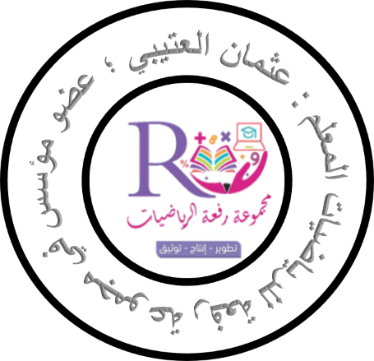 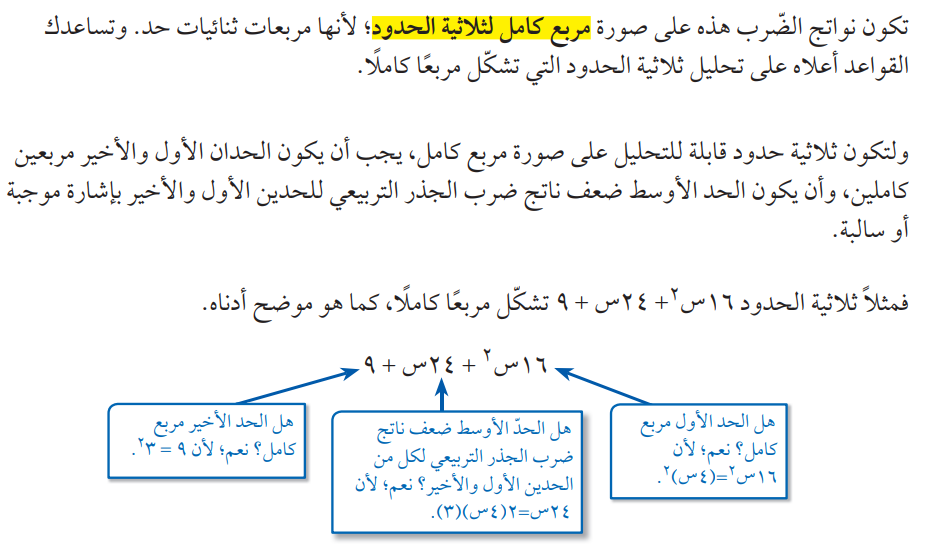 لماذا
5
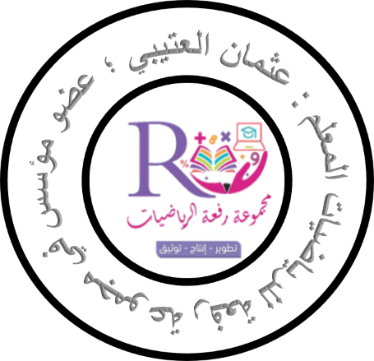 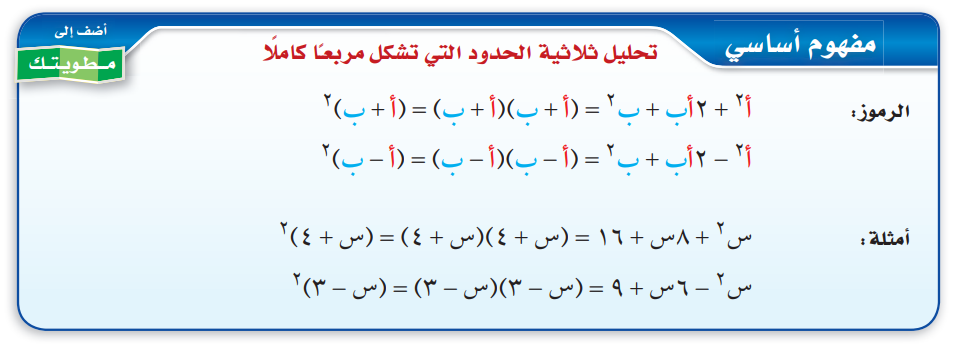 6
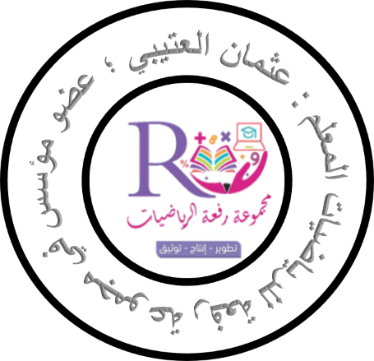 تمييز ثلاثية الحدود التي تشكل مربعاً كاملاً وتحليلها
مثال 1
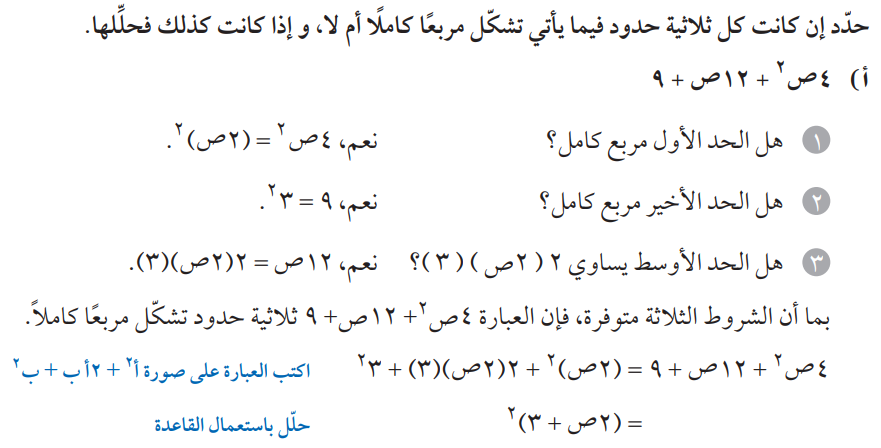 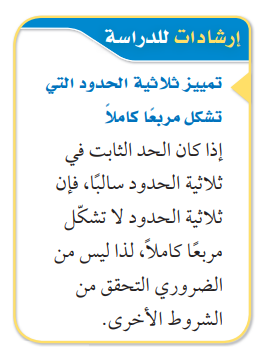 7
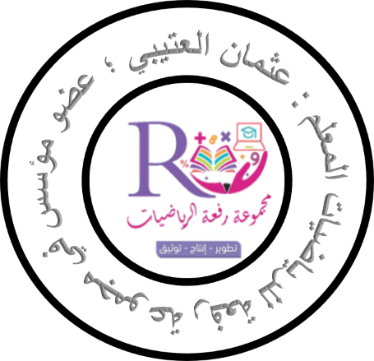 تمييز ثلاثية الحدود التي تشكل مربعاً كاملاً وتحليلها
مثال 1
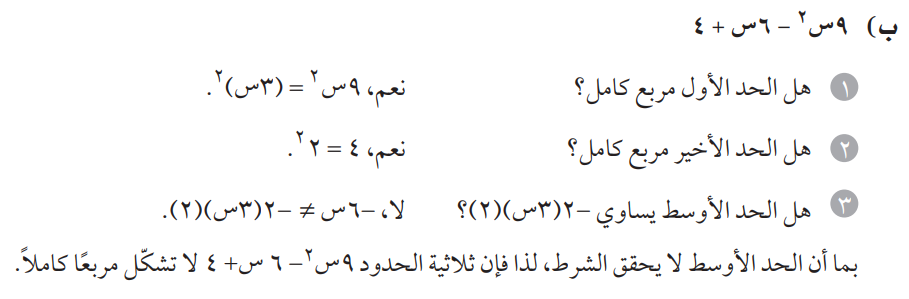 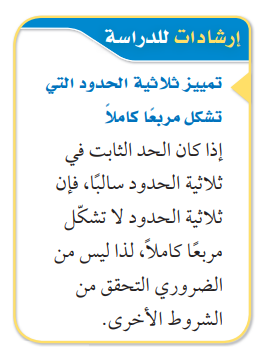 8
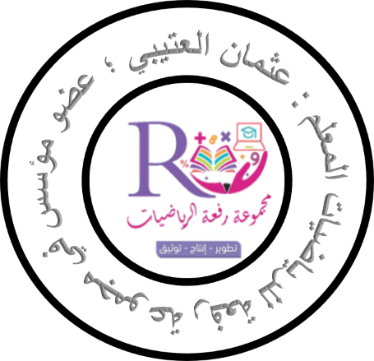 تحقق من فهمك
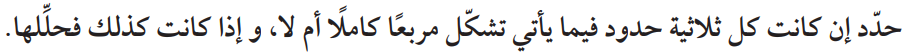 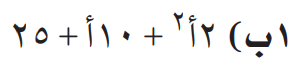 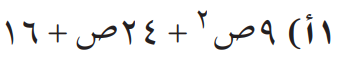 ..............................................................................................................................................................................................................................................................................................................................................................
..............................................................................................................................................................................................................................................................................................................................................................
9
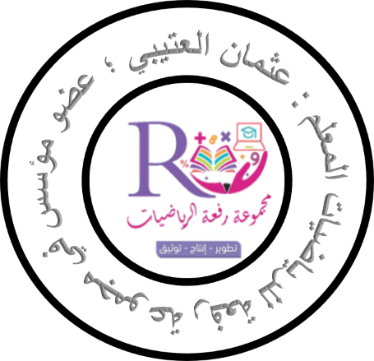 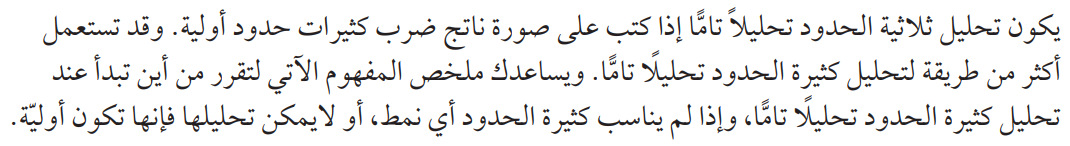 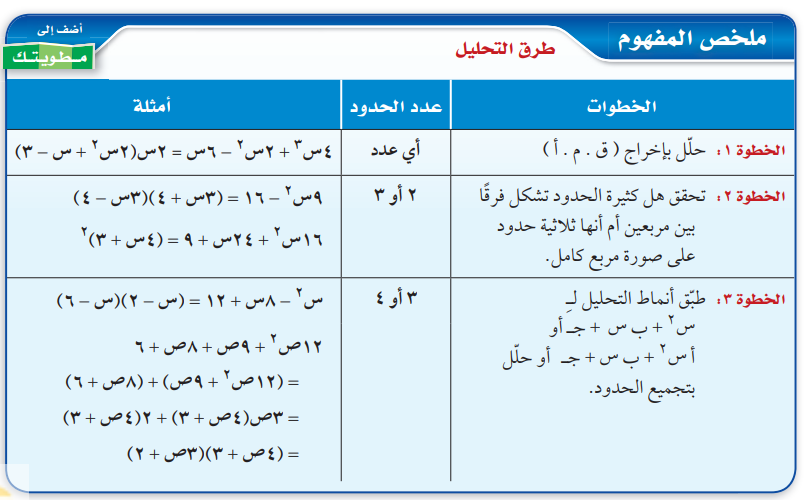 10
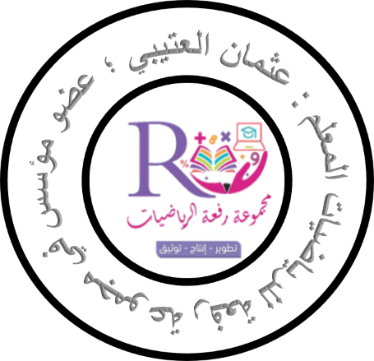 التحليل التام
مثال 2
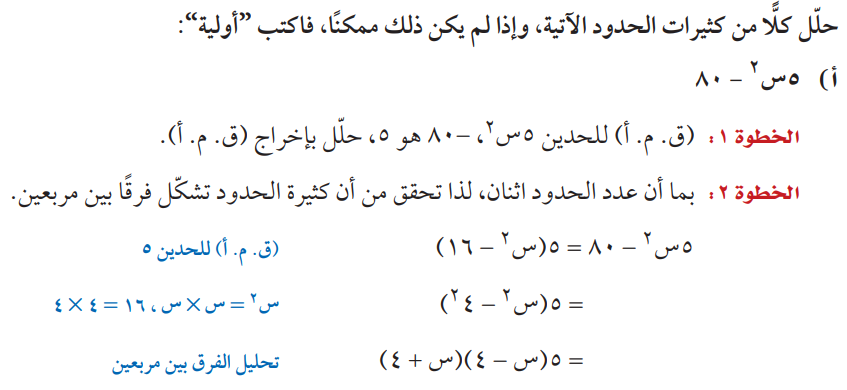 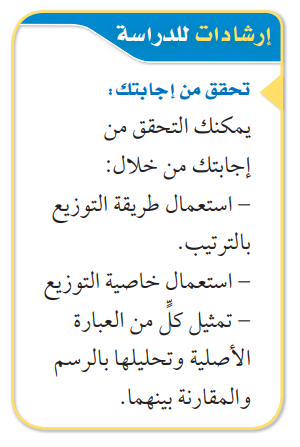 11
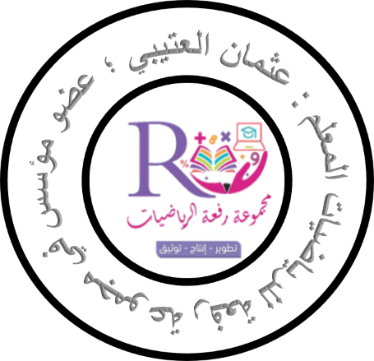 التحليل التام
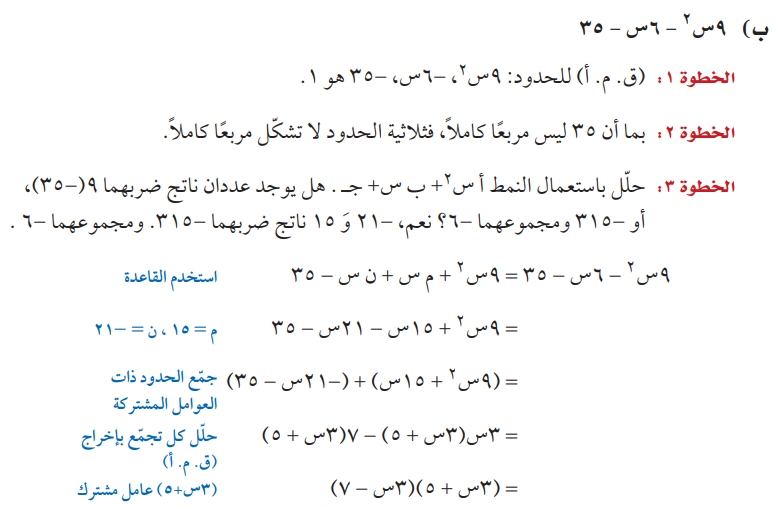 مثال 2
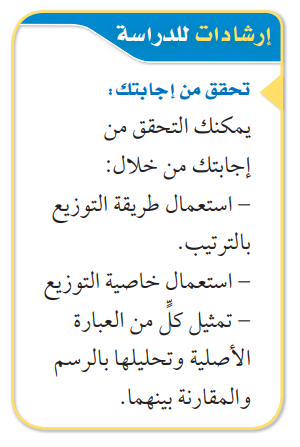 12
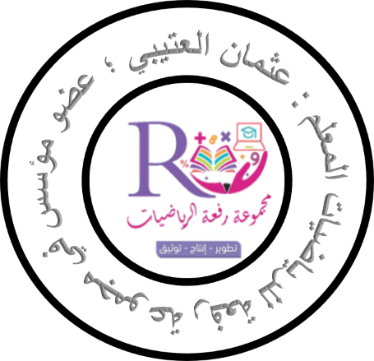 تحقق من فهمك
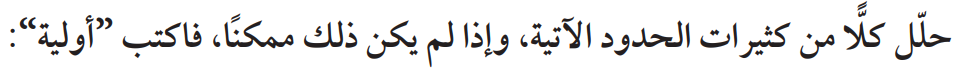 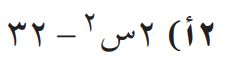 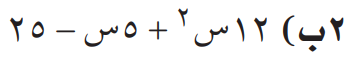 ..............................................................................................................................................................................................................................................................................................................................................................
..............................................................................................................................................................................................................................................................................................................................................................
13
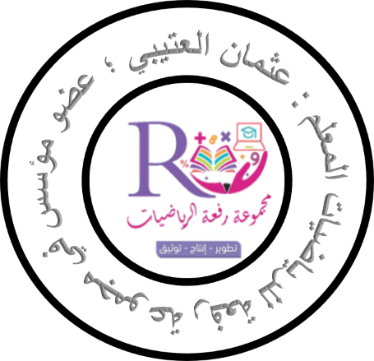 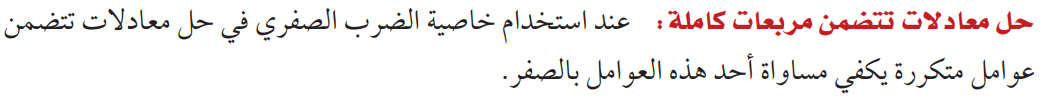 14
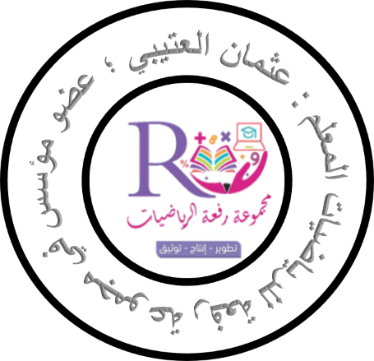 حل معادلات تتضمن عوامل متكررة
مثال 3
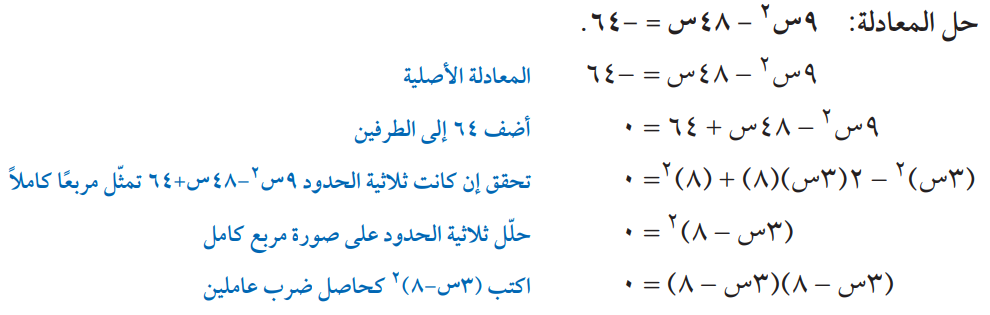 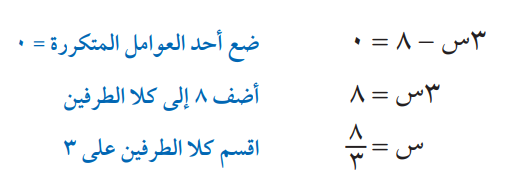 15
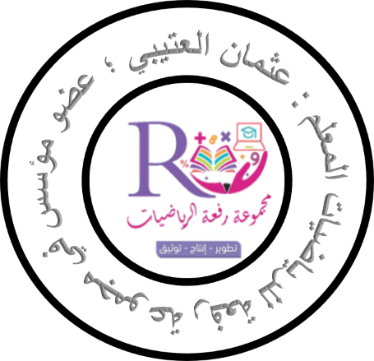 تحقق من فهمك
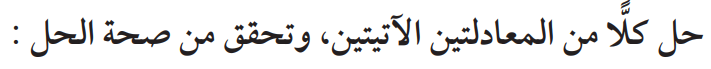 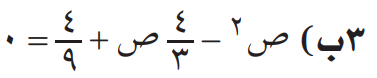 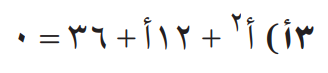 ..............................................................................................................................................................................................................................................................................................................................................................
..............................................................................................................................................................................................................................................................................................................................................................
16
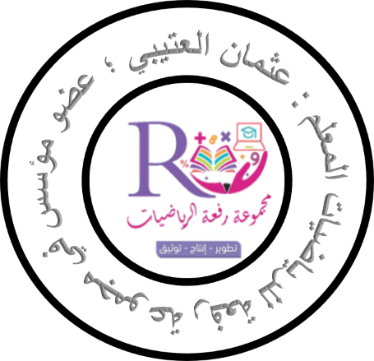 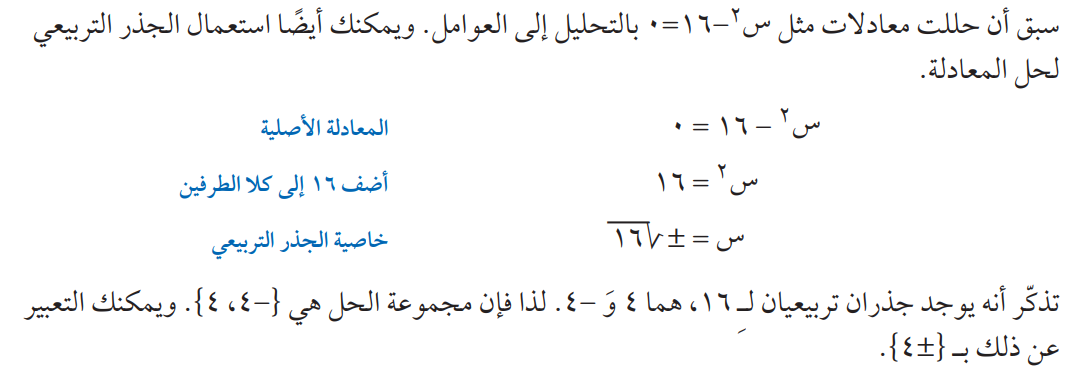 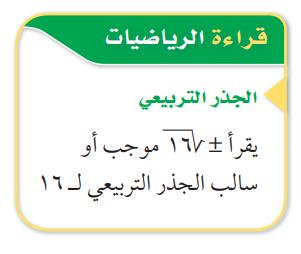 17
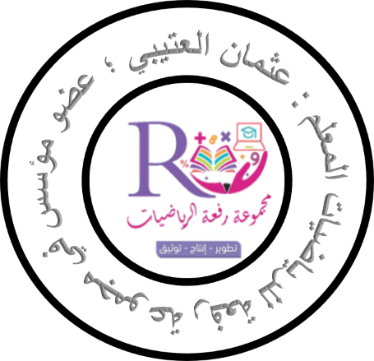 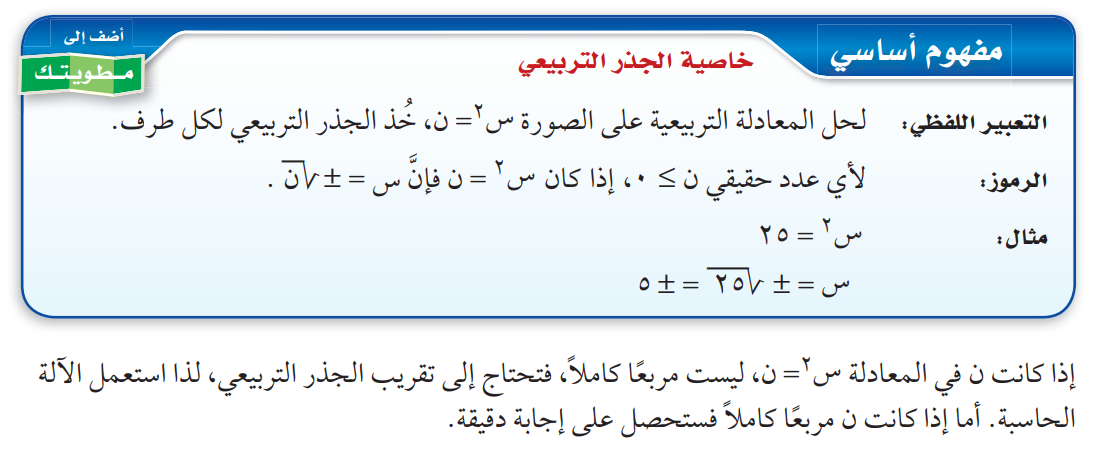 18
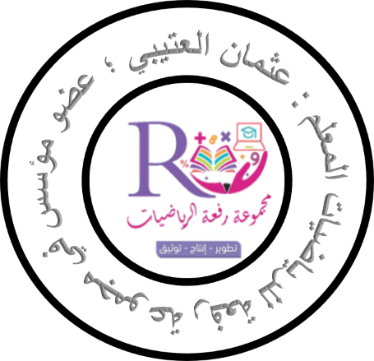 استعمال خاصية الجذر التربيعي
مثال 4
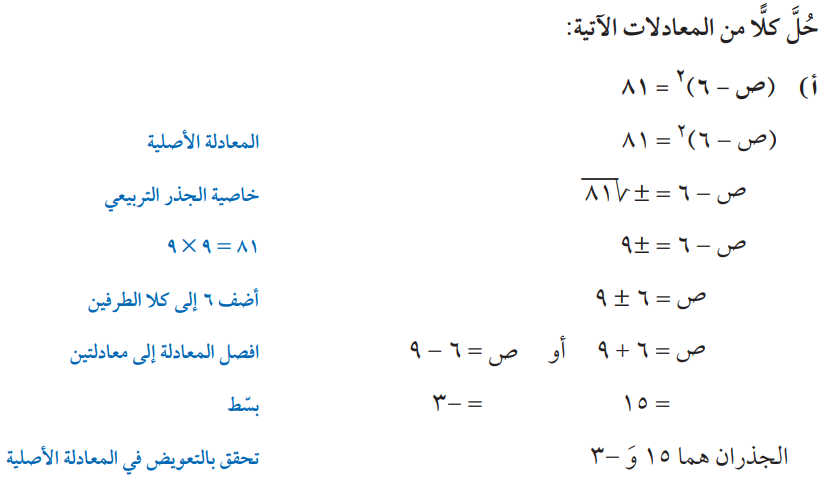 19
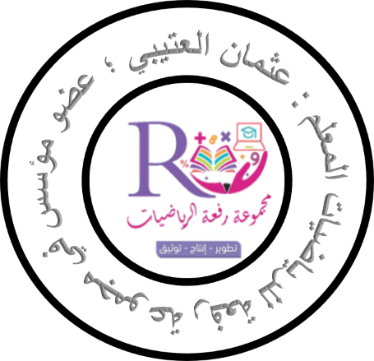 استعمال خاصية الجذر التربيعي
مثال 4
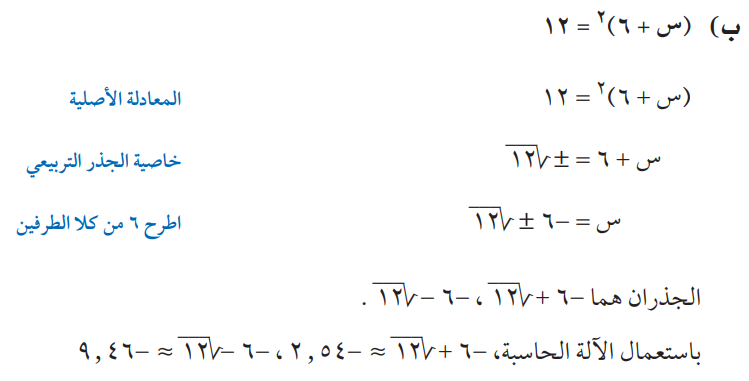 20
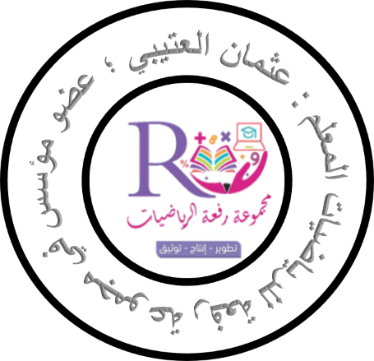 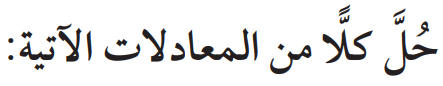 تحقق من فهمك
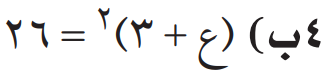 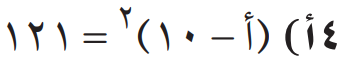 ..............................................................................................................................................................................................................................................................................................................................................................
..............................................................................................................................................................................................................................................................................................................................................................
21
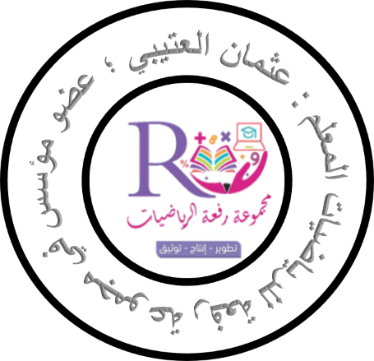 حل المعادلة
مثال 5 
من واقع الحياة
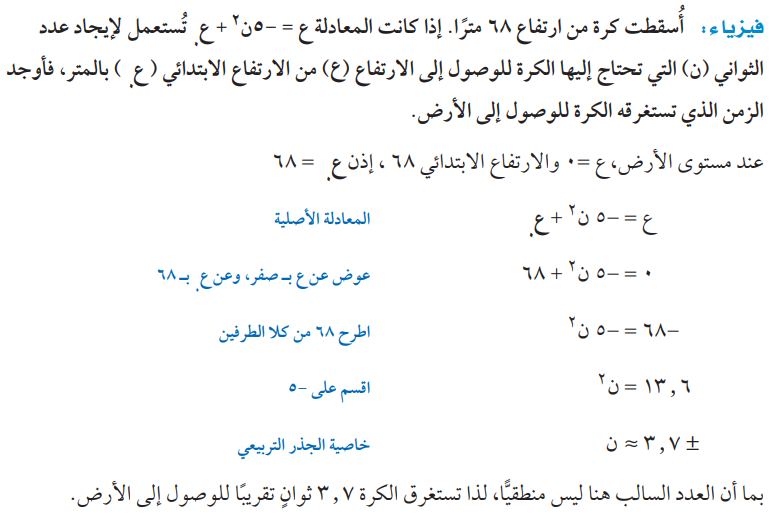 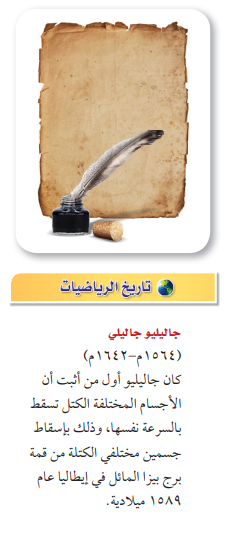 22
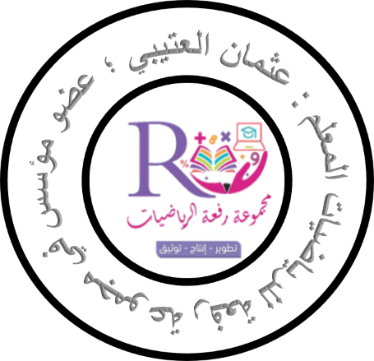 تحقق من فهمك
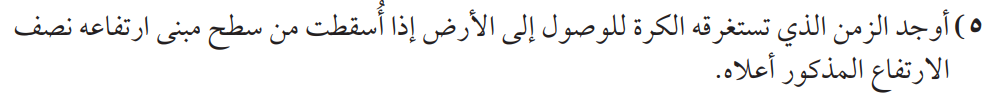 ..............................................................................................................................................................................................................................................................................................................................................................................................................................................................................................................................................................................
23
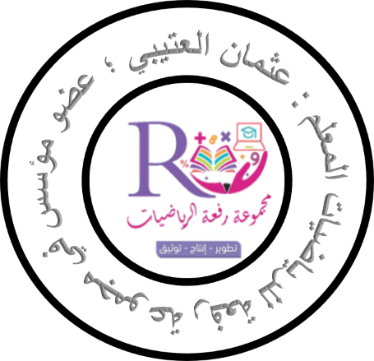 تأكد
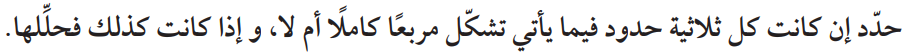 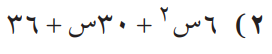 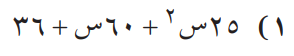 ......................................................................................................................................................................................................................................................
......................................................................................................................................................................................................................................................
24
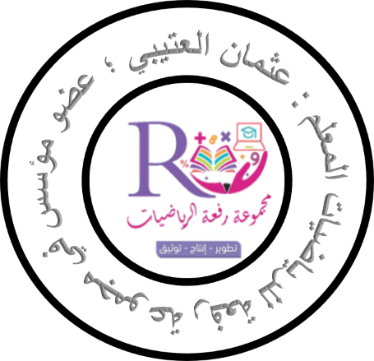 تأكد
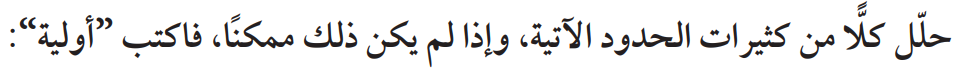 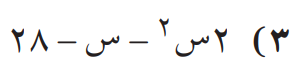 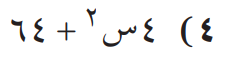 ......................................................................................................................................................................................................................................................
......................................................................................................................................................................................................................................................
25
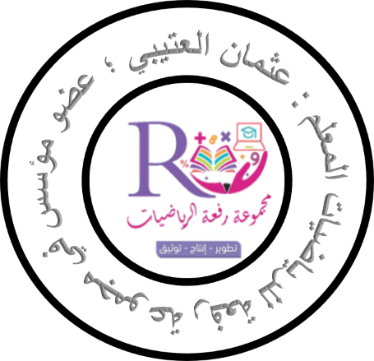 تأكد
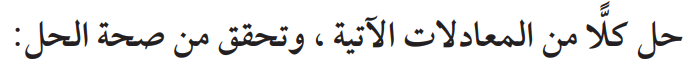 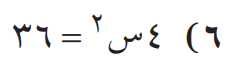 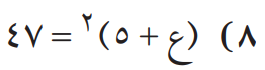 ......................................................................................................................................................................................................................................................
......................................................................................................................................................................................................................................................
26
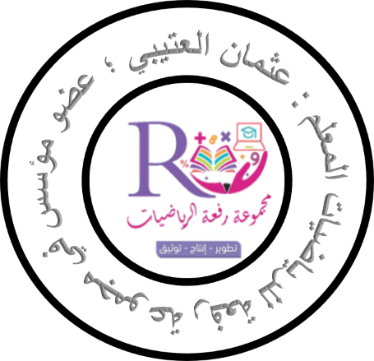 تأكد
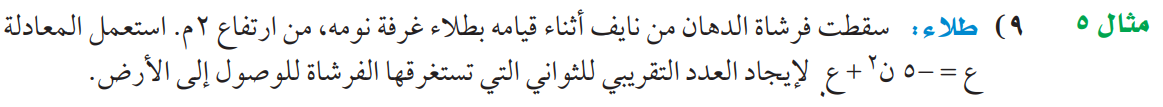 .................................................................................................................................................................................................................................................................................................................................................................................................................................................................................
27
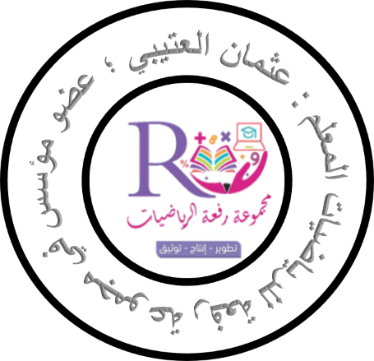 مهارات التفكير العليا
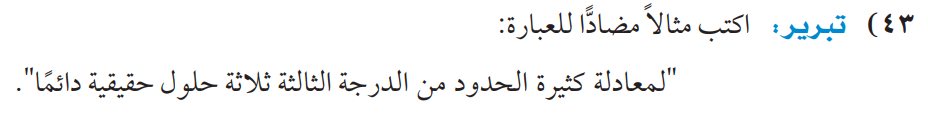 .................................................................................................................................................................................................................................................................................................................................................................................................................................................................................
28
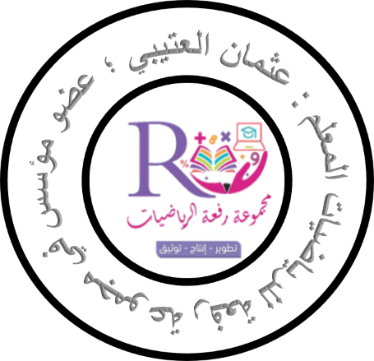 الواجب 
بمنصة مدرستي
تصميم 
أ. عثمان الربيعي
@uthman20191
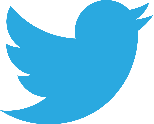 موقع رفعة التعليمية
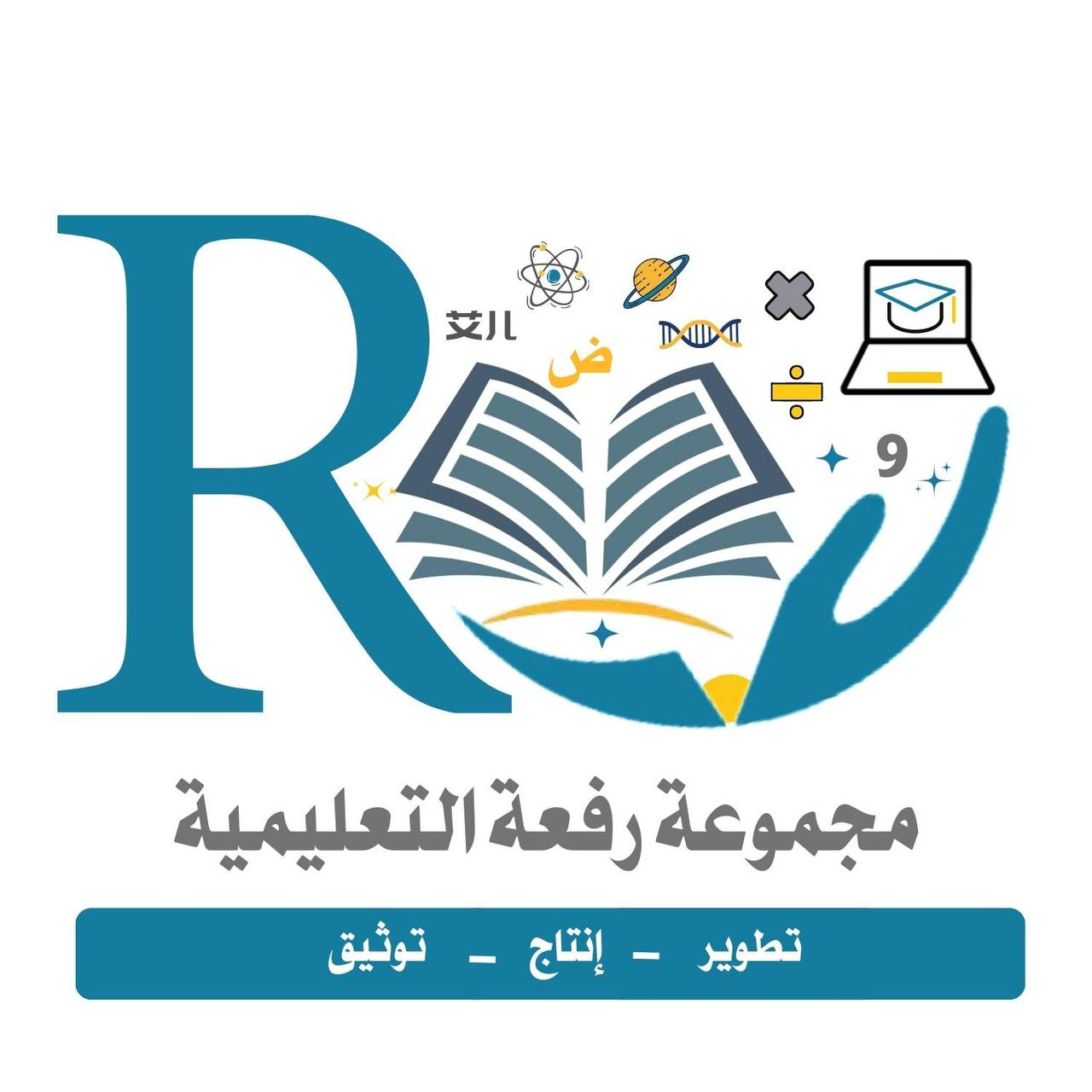 29